2o. Simpósio Villa-Lobos
O cavalinho de pau: devir-criança e molecularização na obra de Villa-Lobos
Prof. Rogério Costa
Construção de um percurso de escuta
Introdução: pouco conhecimento da obra de Villa. Abordagem pessoal, informal a partir de referenciais específicos: construção, sonoridade.
Neste texto nos propomos a abordar a obra O Cavalinho de Pau (Prole do Bebe, n.8) a partir das ideias de molecularização e de devir-criança formulada pelos filósofos franceses Gilles Deleuze e Felix Guattari. Nos propomos ainda a explicar e descrever como Villa-Lobos agencia estas ideias através de um processo de justaposição de “cenas infantis”.
Molar e molecular
Molar e molecular são dois conceitos que formam uma dualidade importante na filosofia de Gilles Deleuze. A molaridade se refere, grosso modo a um agenciamento complexo, significativo, territorializado e que repousa em agenciamentos moleculares. O molecular, por sua vez se define como o regime em que as unidades só adquirem determinação se agrupadas em massa segundo relações de velocidade e lentidão. Por isso, podemos considerar o molecular como um grau anterior e aquém das configurações molares dos sistemas (tonalidade, modalidade etc.)
 
Para Deleuze e Guattari, a ideia de molecularização está ligada à modernidade na arte. Dentro desta perspectiva, o artista não se preocupa com a relação matérias-formas e sim com a relação direta material-forças. E este material é uma matéria molecularizada, que enquanto tal deve “captar” forças (idem, p.158). Assim, quando o artista opera no nível molecular ele se afasta do que já está elaborado enquanto matéria molar e cria a partir de uma matéria molecularizada – o som puro e desterritorializado - que é o que ainda não tem forma, não está sistematizado e por isso ainda não adquiriu consistência. O agenciamento criativo do artista é que vai consolidar esta matéria em novas configurações sonoras.
Devir-criança
Para Deleuze e Guatarri “todo um devir-mulher, um devir-criança atravessam a música, não só no nível das vozes (a voz inglesa, a voz italiana, o contra-tenor, o castrato), mas no nível dos temas e dos motivos: o pequeno ritornelo, o rondó, as cenas de infância e as brincadeiras de criança/.../ Os marulhos, os vagidos, as estridências moleculares estão aí desde o início, mesmo se a evolução instrumental/.../ lhes dá uma importância cada vez maior, como o valor de um novo limiar do ponto de vista de um conteúdo propriamente musical: a molécula sonora.
 
ao compor este ciclo de peças - não por acaso intitulado a Prole do Bebe - Villa Lobos em alguns momentos se aproxima deste tipo de agenciamento “molecular”. Estes momentos podem ser analisados como resultantes de “devires infantis” – através dos quais Villa-Lobos opera os processos de molecularização - tais como a ludicidade, a imaginação e a liberdade de ação e de expressão que caracterizam a atitude exploratória, experimental e maquínica da criança.
Percurso de escuta:Preparando a brincadeira - introdução  Bloco A – motivo 1,  galope no lugar
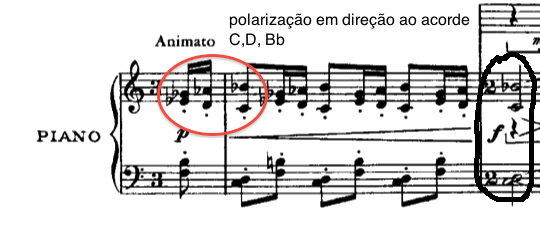 Preparando a brincadeira - introdução  Bloco B – salto livre
Preparando a brincadeira - introdução  Bloco C -  trote “tropeçado”
Primeiro passeio: deformando a canção- camada 1: “onda portadora”-
Primeiro passeio: deformando a canção- camada 2: melodia folclórica -
Primeiro passeio: deformando a canção- camada 3: contraponto e pedal em 4as -
Primeiro passeio: deformando a canção- gesto reiterado e saturação -
Primeiro passeio: deformando a canção- padrões digitais simétricos -
Segundo passeio:impulso no lugar
Segundo passeio: - molecularização: motivo 1 e zigue-zague -
Terceiro passeio: deformando a canção 2- saturação, impulso e simetria -
Terceiro passeio: deformando a canção 2 apojaturas e 7as   paralelas
Final: do molar ao molecular- brincando com os sons -
Conclusão
Nosso intuito neste texto foi demonstrar como, através de alguns de seus procedimentos composicionais mais típicos, Villa-Lobos se aproxima da ideia de molecularização conforme delineada por Deleuze e Guattarri. Para nós, este tipo de processo fundamenta e está implícito em grande parte da produção musical contemporânea em que o paradigma da nota tem sido substituído pelo paradigma do som através de uma gradativa valorização do timbre e do ruído. Neste contexto os compositores (e improvisadores) passam a articular as suas ideias musicais, cada vez mais, a partir de uma manipulação direta dos sons complexos. Para nós, em Villa-Lobos, é evidente o prazer lúdico de lidar com o som como uma matéria “plástica”, concreta que pode ser manipulada através da reiteração, repetição, estratificação, deformação, distorção, “destruição” etc. Além disso, a ideia - presente na obra analisada - de tornar sonoras certas forças como a intensidade, a velocidade, a saturação, a impulsão, a movimentação, a ludicidade (devir-criança), corporalidade, a imagem evocada pelo título, também contribui para confirmar esta tendência, para nós evidente nestas obras de Villa-Lobos, de um pensamento musical fortemente voltado para as potências do sonoro. Segundo Makis Solomos, De Debussy à música contemporânea deste início do séc. XXI, do rock à eletrônica, dos objetos sonoros da primeira música concreta à eletroacústica atual/…/o “som” se tornou uma das apostas centrais da música (e das artes). Reler a história da música desde o século passado significa, em parte, ler a história movimentada da emergência do som, uma história plural, pois que composta de várias evoluções paralelas, as quais, todas, levam de uma civilização do tom para uma civilização do som (Solomos, Makis. apud, Guigue, D. 2011, p. 19).